مناهج البحث العلمي - Research  Methodologyالمحاضرة رقم(1)
قسم الاقتصاد / المرحلة الرابعة
ماذا يعني من أن نتعلم أساليب البحث العلمي؟
إن منهج البحث العلمي يعني استخدام طريقة علمية منظمة في مواجهة المشكلات، أي:
•	تحديد المشكلة بشكل دقيق يساعد على تناولها بالدراسة والبحث.
•	وضع الفروض المبدئية التي تساعد على حل المشكلة.
•	تحديد الإجراءات اللازمة لاختيار الفروض والوصول الى حل للمشكلة.
•	التعرّف على أساليب البحث العلمي يساعد في دراسة الأبحاث العلمية التي انتجها الآخرون، ونقدها وتحديد مستوى الثقة بها وذك لتحديد مدى الإفادة منها، وتطبيق نتائجها (من خلال معرفة إجراءات وقواعد البحث العلمي يمكن اكتشاف مدى دقة الدراسات والأبحاث السابقة).
	ان اختيار وممارسة أي عمل ناجح، وتطويره، يتطلب اتقان أساليب ومهارات البحث العلمي، وذلك لغرض تحسين ظروف العمل واساليبه         وتطوير حياتنا.
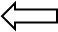 ما المقصود بالعلم، وأهدافه؟
العلم هو نشاط انساني يهدف الى فهم الظواهر المختلفة من خلال إيجاد العلاقات والقوانين التي تحكم هذه الظواهر والتنبؤ بالظواهر والاحداث وإيجاد الطرق المناسبة لضبطها والتحكم بها	     أي: زيادة قدرة الانسان على السيطرة على الطبيعة والأنشطة البشرية	    من خلال:
1)	فهم الظواهر وتفسيرها وإيجاد العلاقات والقوانين التي تحكمها وتنظم علاقاتها بالظواهر الأخرى.
2)	التنبؤ والقدرة على استنتاج نتائج أخرى مرتبطة بهذا الفهم.
3)	الضبط والتحكم والسيطرة من خلال التدخل لإنتاج ظواهر مرغوب بها.
الافتراضات التي تقوم عليها الطريقة العلمية
أولاً: افتراضات (مسلمات) الطبيعة العامة:
مسلمات الثبات والاطراد النسبي.
مسلمة الحتمية (لكل ظاهرة أسباب متى وجدت حصلت الظاهرة).
الأنواع الطبيعية (تشابه وخصائص مشتركة).


ثانياً: الافتراضات الخاصة بالطبيعة البشرية:
مسلمة صحة الادراك (حواس الانسان أدوات صالحة للوصول الى المعرفة).
مسلمة صحة التذكر (الثقة باستخدام الذاكرة).
مسلمة صحة التفكير والاستدلال (الانتقال من المقدمات الى النتائج).
طرق الحصول على المعرفة:
1)	المحاولة والخطأ.
2)	السلطة.
3)	التفكير القياسي.
4)	التفكير الاستقرائي.
•	الطريقة العلمية في البحث: الجمع بين الأسلوب الاستقرائي والأسلوب القياسي الاستنتاجي	 جمع بين الفكر (الأسلوب القياسي) وبين الملاحظة (الأسلوب الاستقرائي).
خطوات الطريقة العلمية:
1)	الشعور بالمشكلة.
2)	تحديد المشكلة وجمع المعلومات والبيانات لان التحديد الدقيق للمشكلة سيوجه الباحث بدقة نحو الحل (يوجد في عدم التحديد غموض).
3)	وضع الفروض واختبار صحتها وعلاقتها بالمشكلة.
4)	استنباط نتائج الحلول المقترحة.
5)	اختبار الفروض.
الاتجاهات العلمية (السمات المميزة للباحث):
1)	الثقة بالعلم والبحث العلمي.
2)	الايمان بقيمة التعلم المستمر.
3)	الانفتاح العقلي.
4)	البعد عن الجدل.
5)	تقبل الحقائق.
6)	الأمانة والدقة.
7)	التأني والابتعاد عن التسرع والادعاء.
8)	الاعتقاد بقانون العلية (الموضوعية تكون تحصيل حاصل).
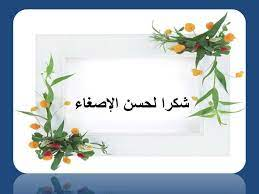